Итоги 2021-2022 учебного года
22.09.22
Потенциал школы
Руководители ШМО школы: 
Гончарова В.М. - ШМО учителей начальной школы; 
Швайгерт Л.Н. -  ШМО учителей гуманитарного цикла. 
Толстихина О.В.- ШМО учителей математического и естественно - научного цикла. 
Величко Н.А. – ШМО учителей физической культуры и художественно – эстетического цикла. 
Кашмина Т.Ф. - ШМО специалистов социально-педагогического цикла.
Руководители РМО:
Толстихина О.В.- РМО учителей математики
Кашмина Т.Ф. – РМО логопедов 
Вахнина Н.В.- РМО учителей иностранного языка
Зыкова Н.С. –  РМО педагогов -психологов
Участие в конкурсах педагогов
Результаты государственной итоговой аттестации (ОГЭ) выпускников  9 классов
Итоговое собеседование – 100% зачет (26 человек)
Выбор предметов   выпускниками 9 классов  (%)
Результаты государственной (итоговой) аттестации   выпускников  9-х классов в 2021/2022 учебном году.
Высокие баллы по результатам ОГЭ-2022
Анализ неудовлетворительных результатов по ОГЭ
Математика
Русский язык
Анализ неудовлетворительных результатов по ОГЭ
Обществознание
Биология
Результаты государственной итоговой аттестации (ЕГЭ) выпускников  11 классов
Итоговое  сочинение – 100% зачет (10 человек)
Выбор предметов выпускниками 11 класса  (чел)
Результаты экзаменов по предмету
Подтвердили свои знания на ГИА
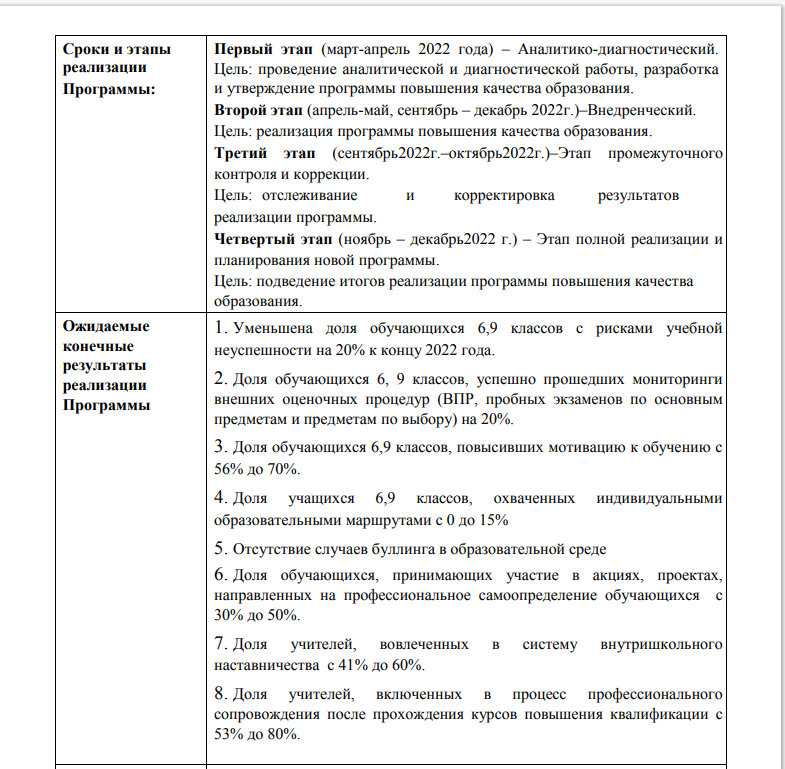